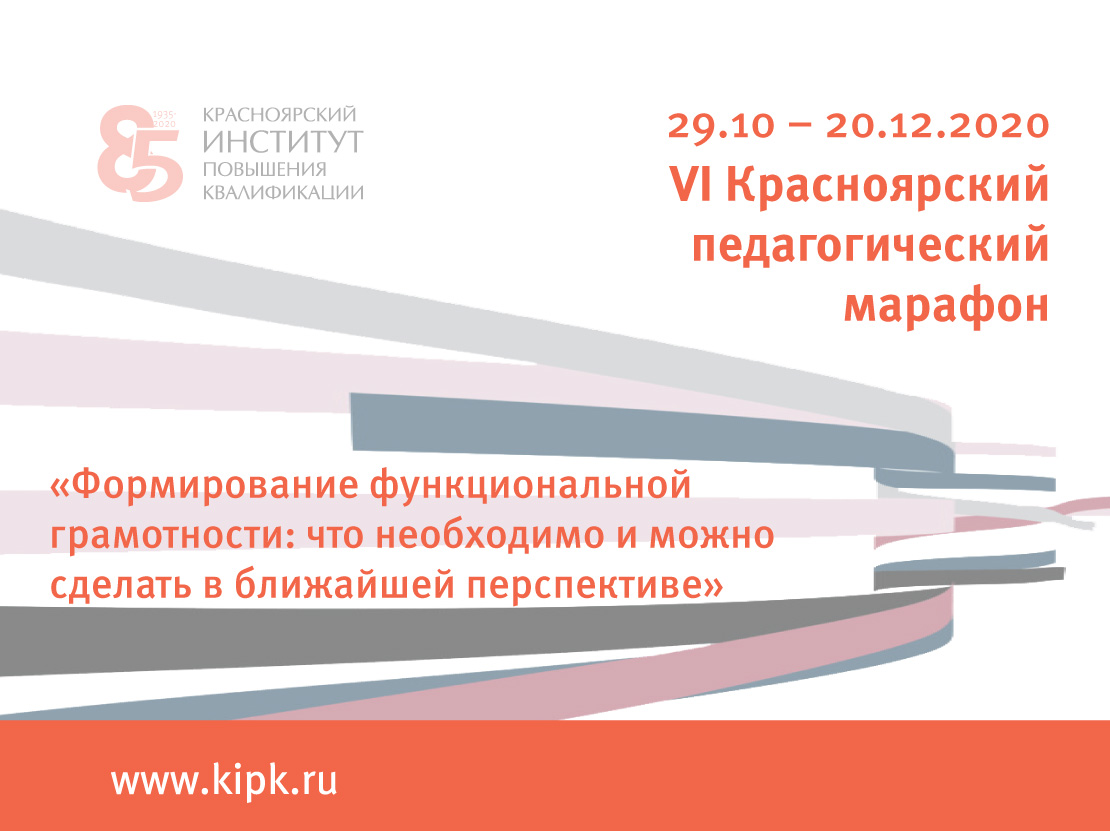 VI Красноярский педагогический марафон
Игра как способ формирования основ финансовой грамотности
Сергеева Людмила Сергеевна, 
учитель истории МАОУ Гимназии № 4
Вызовы XXI века
Требования ФГОС
Написание ГИА
Финансовая грамотность – одна из компетенций XXI века
Ответ на требования времени
Курс «Финансовая грамотность» в 9-х классах
Внеурочная деятельность
Интеграция в темы на уроках обществознания
Возможности: финансовые игры
«Drive your life» (выбор личных целей, финансовые навыки)
«Денежный поток» (Cashflow – крысиные бега от Роберта Кийосаки) – навыки работы с деньгами, модель инвестиционной деятельности
«Монополия» - построение финансовых планов
Находка: применение элементов финансовых игр на разных этапах урока
Этап постановки целей и задач урока (игра «Зефирки»)
Основной этап урока (игра «Продаю шоколадку»)
Этап закрепления изученного материала (игра «Инвестиции»)
В качестве итога
Обучающиеся получают возможность развивать
умение самостоятельно планировать пути достижения личных финансовых целей (в том числе альтернативные), осознанно выбирать наиболее эффективные способы решения финансовых задач
навыки самоанализа и принятия решений на основе сравнительного анализа финансовых альтернатив, планирования и прогнозирования будущих доходов и расходов личного бюджета